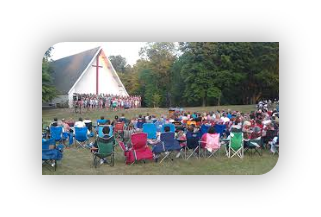 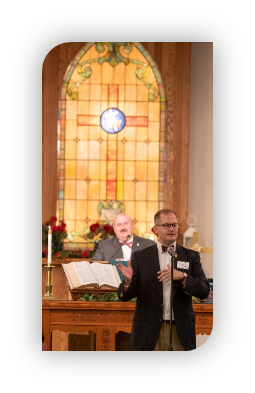 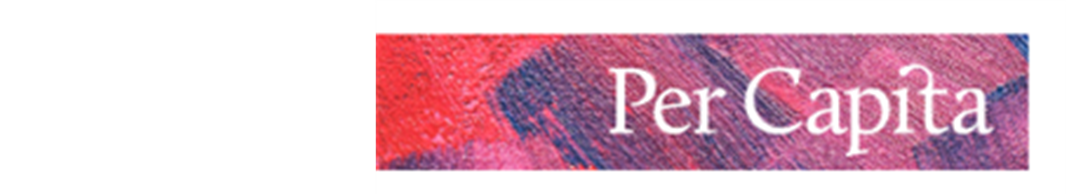 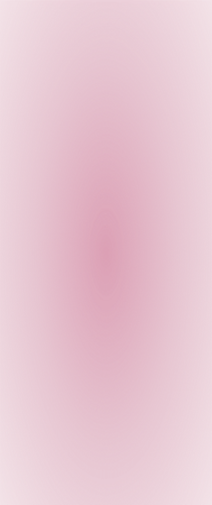 Congregations Connected

What is Per Capita? 


Per Capita: an annual per member apportionment                        ($42.90 for 2022) that funds presbytery, synod, and general assembly efforts.
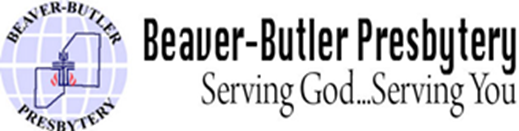 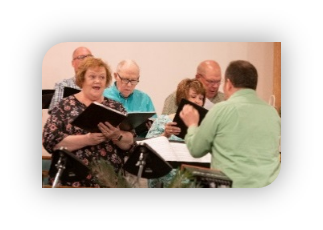 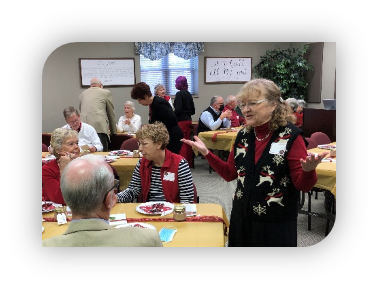 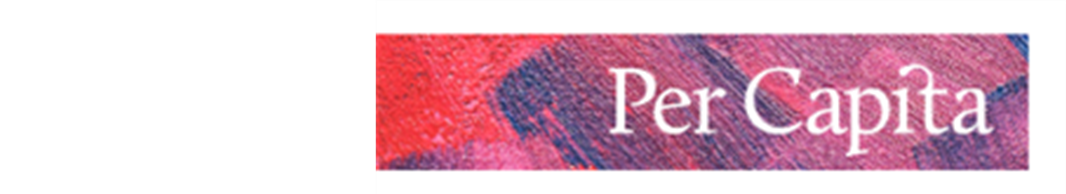 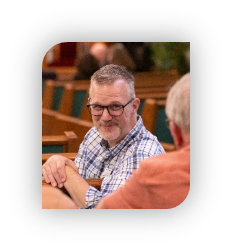 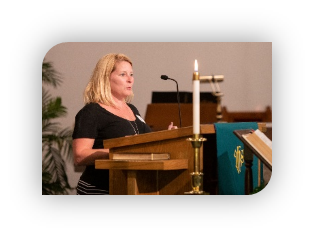 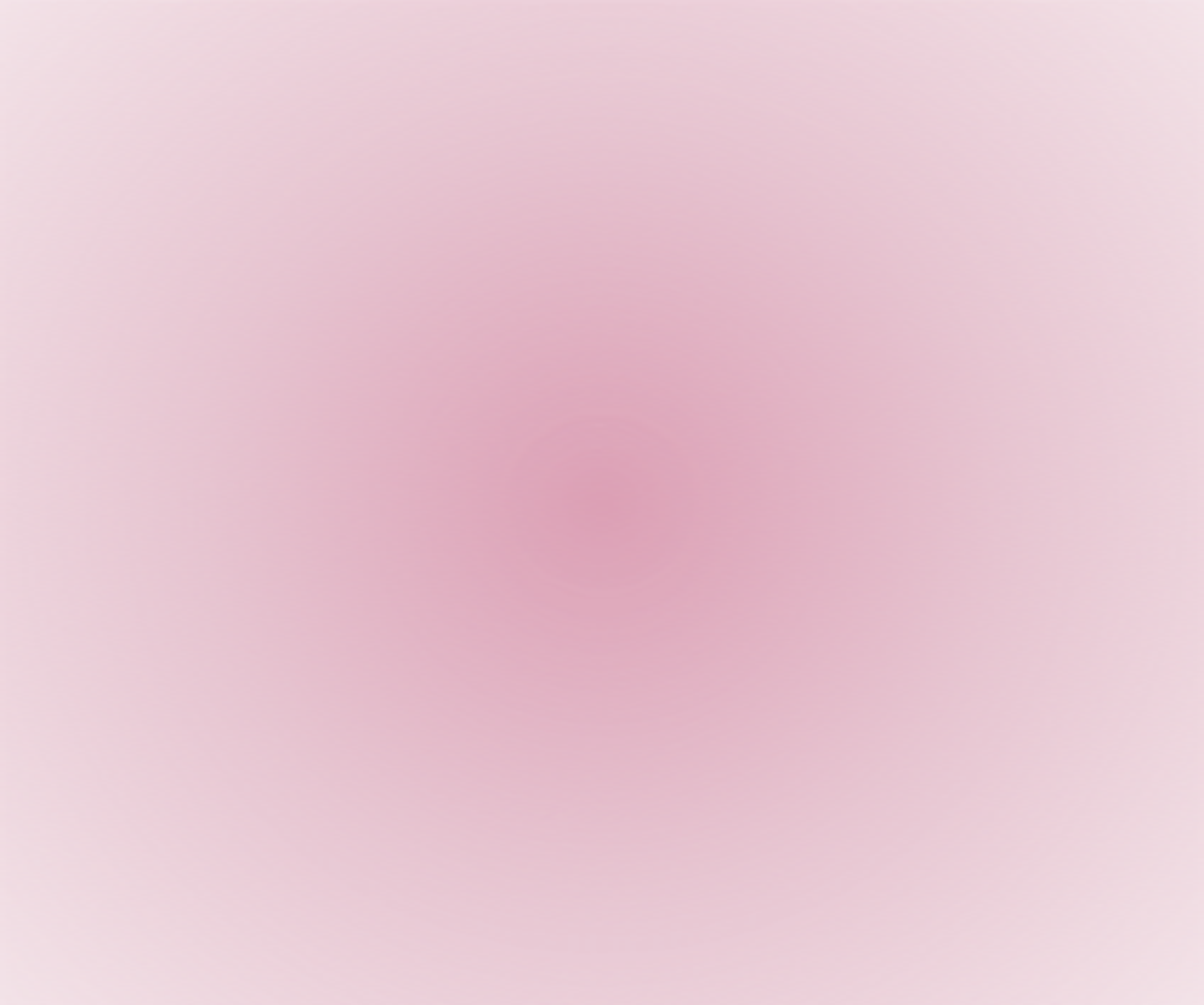 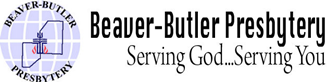 Congregations Connected

As 1 of 63 congregations in Beaver-Butler Presbytery, your church is part of a larger family that is...

enabled by shared resources
strengthened by administrative help 
enlivened through combined ministry 
empowered by valuable training
assisted through transition
connected to regional Synod and national PCUSA
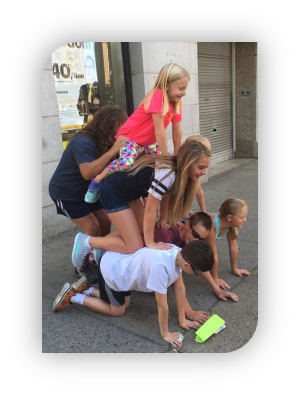 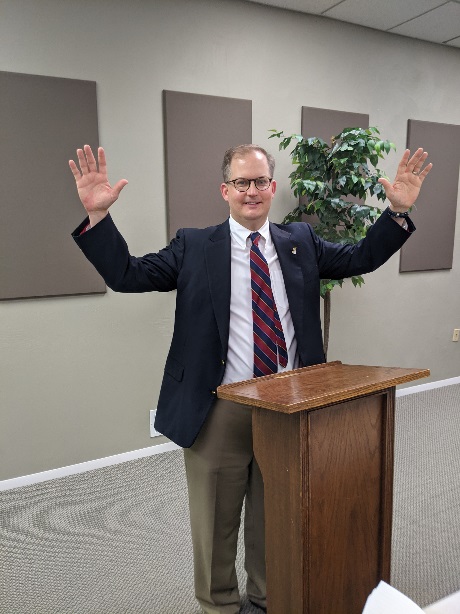 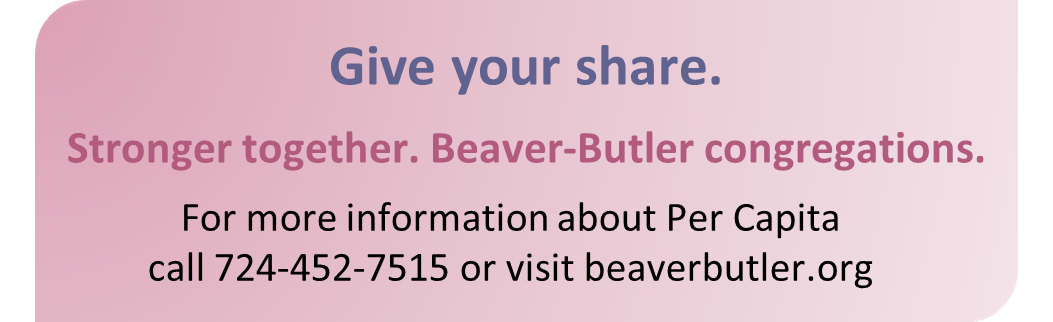